تلوث التربة والمياه (341 عتم)
مدرس المادة: عبدالله سليمان الفراج، 2 أ 152
تلوث التربة والمياه (القسم الأول(
المدرس: عبدالله بن سليمان الفراج   sfarraj@ksu.edu.sa 
هاتف المكتب: 6695-467
http://fac.ksu.edu.sa/sfarraj
http://fac.ksu.edu.sa/sfarraj/course/69485
مراجع وقراءات إضافية
مراجع وقراءات إضافية
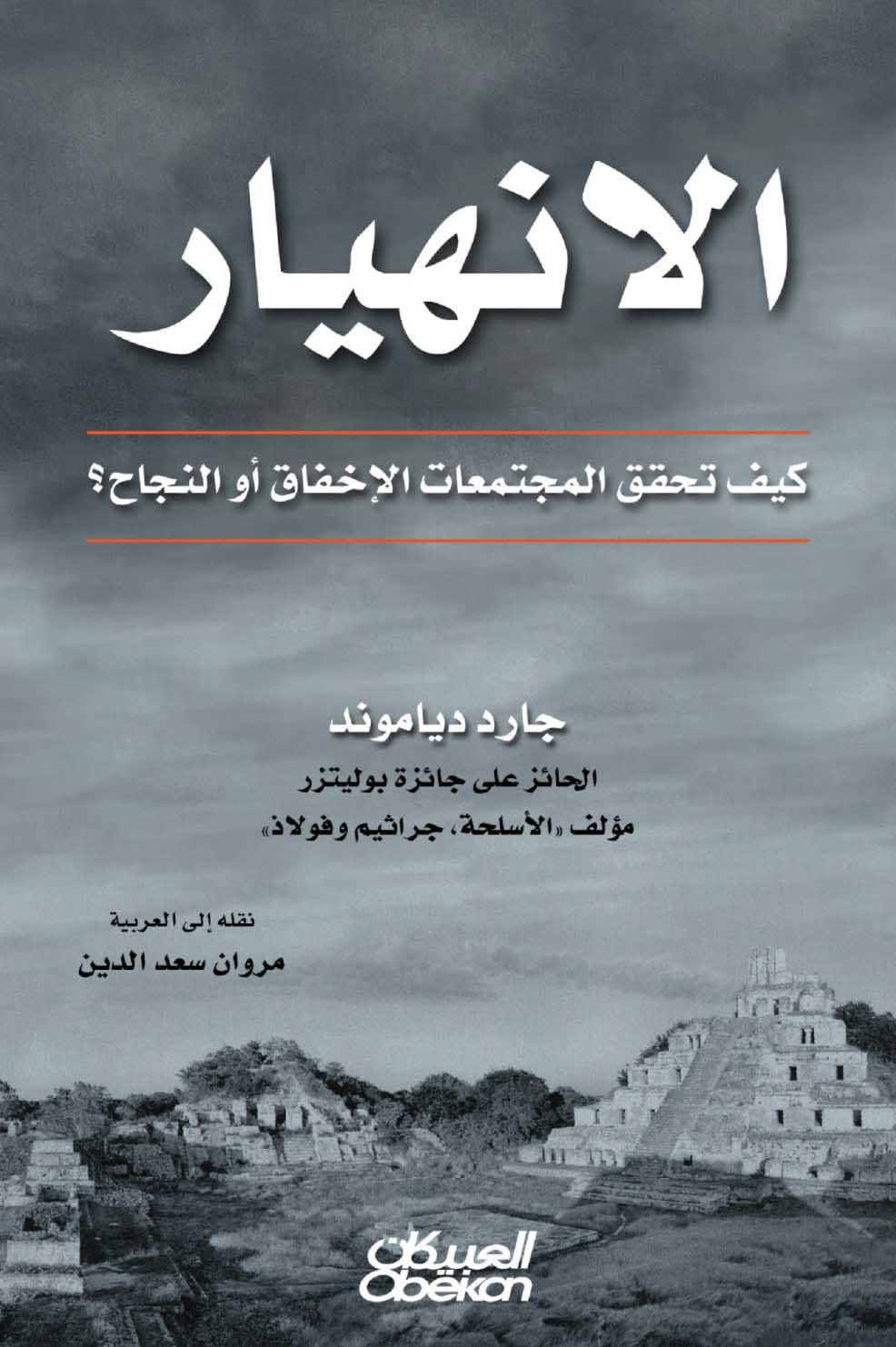 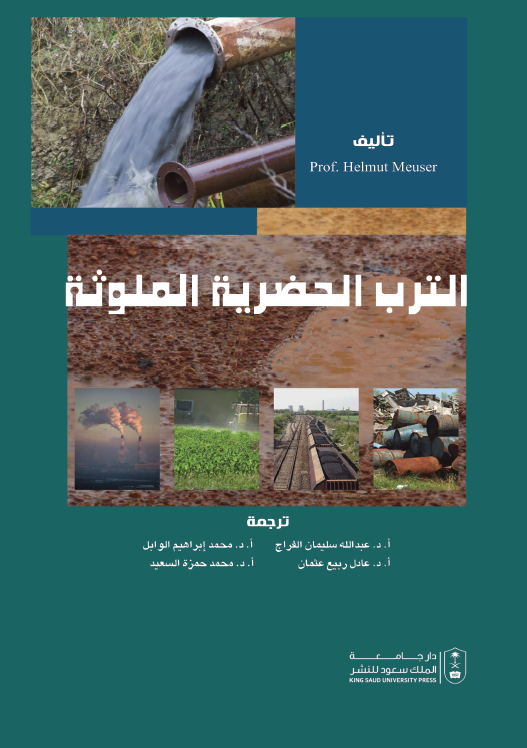 مفردات المنهج
توزيع الدرجات
اختبار فصلي (30) درجة.
نشاطات (10) درجة.
اختبارات قصيرة (10) درجات.
نشاط 1
تحديد أهم مشكلة بيئية تواجه السعودية من وجهة نظرك.
تحدث ما يقارب 150-200 كلمة لتعضيد اختياركم.
التعضيد ينبغي أن يكون كلاماً علميا وليس إنشائياً (أي يعتمد على حقائق، أرقام، دراسات، ...).